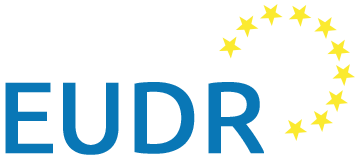 Règlement Déforestation de l’UE (RDUE)
Date
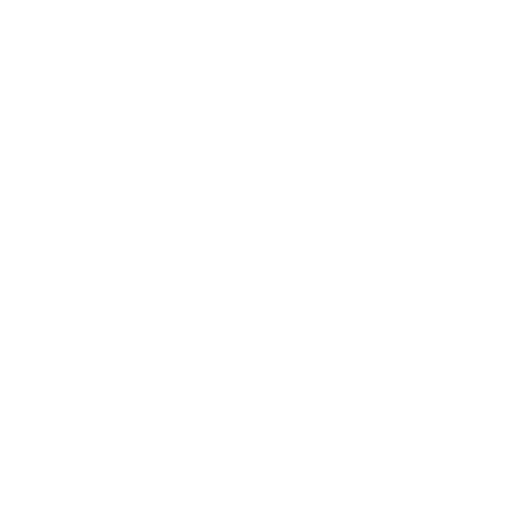 Le RDUE c’est quoi ?
Nouvelle réglementation de l’Union Européenne relative à la mise à disposition sur le marché de l’Union et à l’exportation hors de l’UE de produits associés à la déforestation et à la dégradation des forêts.
RBUE :	Règlement Boisde l’Union Européenne
RDUE :	Règlement Déforestation de l’Union Européenne
Applicable en janvier 2025 (juin 2025 pour les PME)
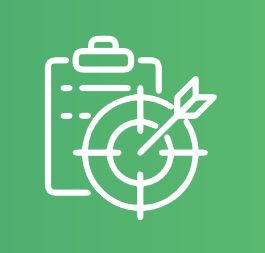 Le RDUE : Qu’est-ce qui change
Nouveaux rôles : Grand commerçant et Opérateur aval (transformateur)

Obligations : 
	

	Mettre en place un système de diligence raisonnée

	Soumettre une déclaration de diligence raisonnée

Responsabilité : 

Responsabilité juridique
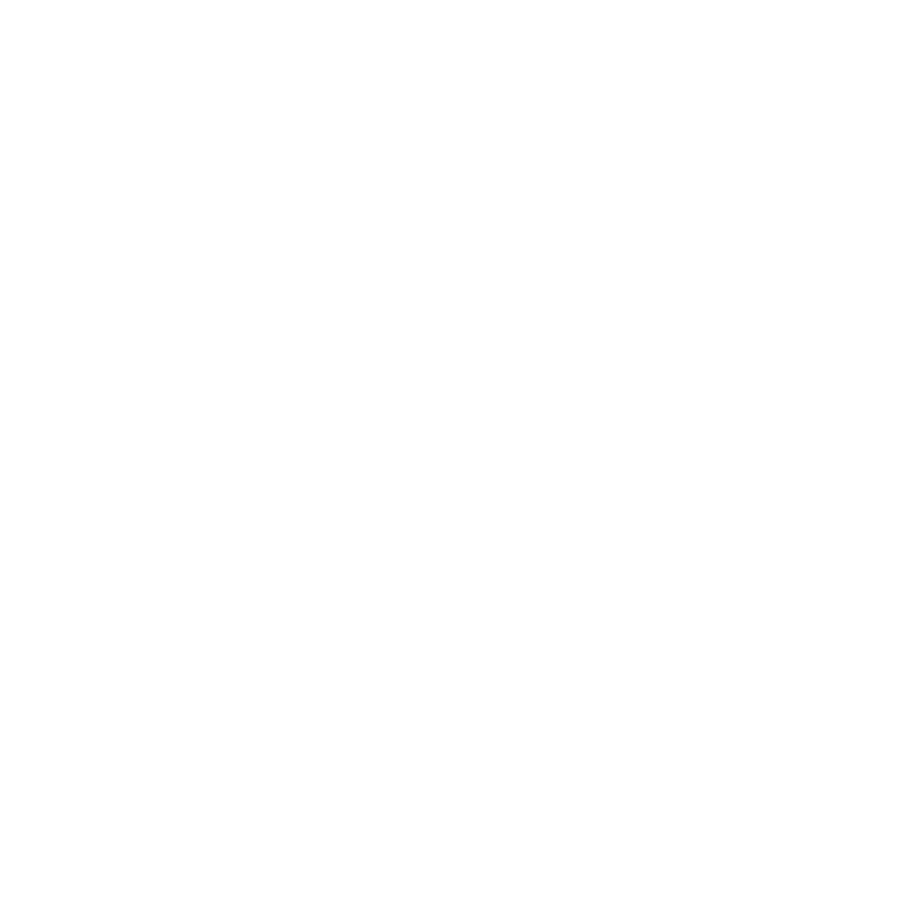 SDR
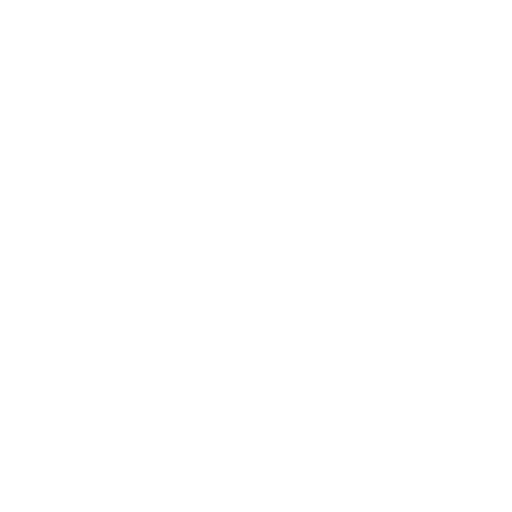 DDR
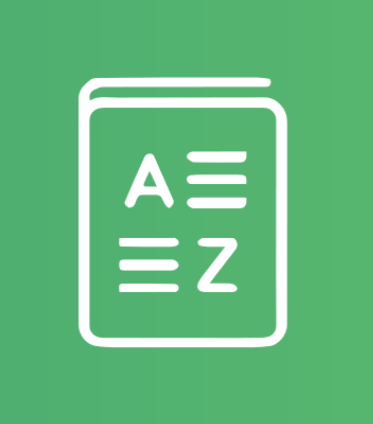 Définitions principales
Les bois et produits dérivés commercialisés ou mis à disposition sur le marché UE doivent être : Zéro déforestation à partir du 1er janvier 2021
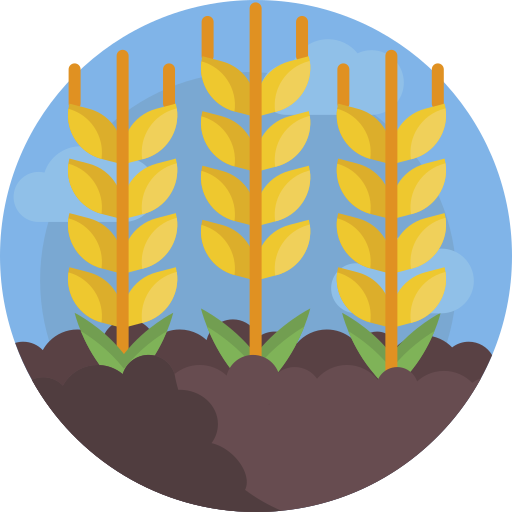 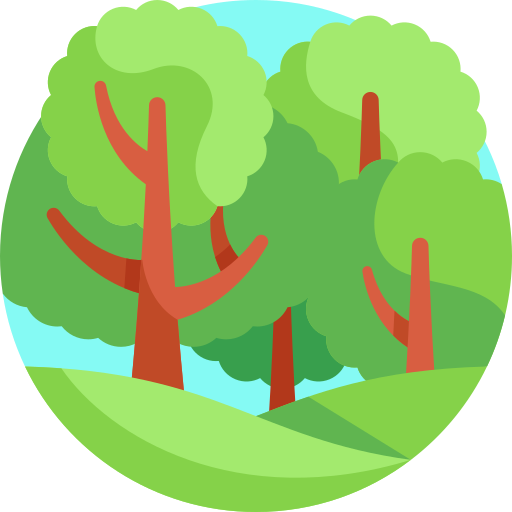 « Déforestation » = conversion d'une forêt à des fins agricoles
Terre agricole
Forêt
« Dégradation des forêts » = conversion de forêts primaires ou naturellement régénérée en plantation, en forêts plantées ou en autres terres boisées.
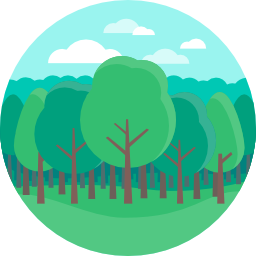 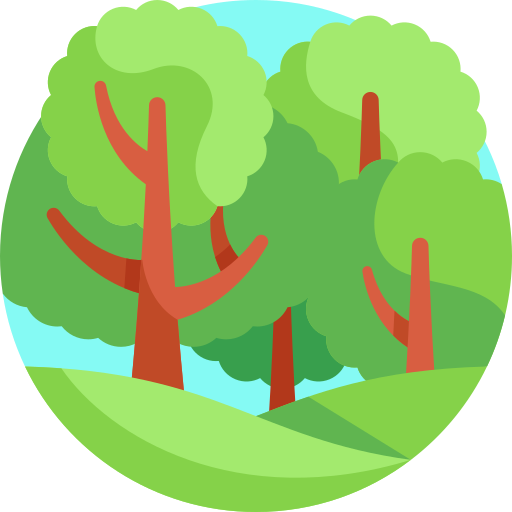 Forêt naturelle/primaire
Plantation
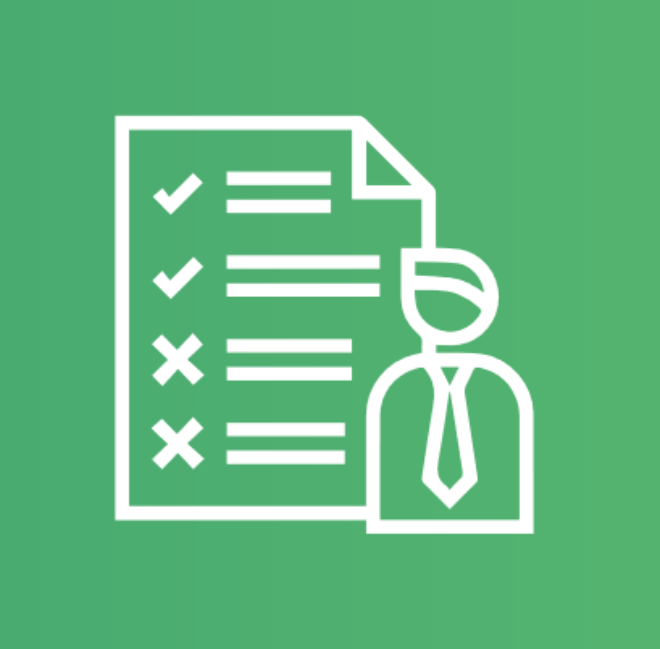 Obligations principales
Les bois et produits dérivés commercialisés ou mis à disposition sur le marché UE doivent être : Légaux selon la réglementation locale
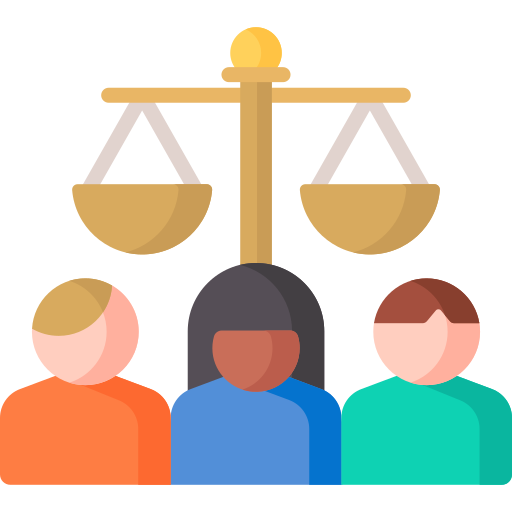 Droits d’utilisation des terres
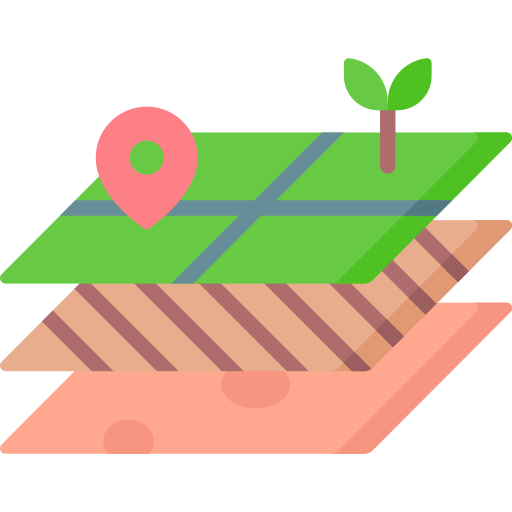 Droits des tiers
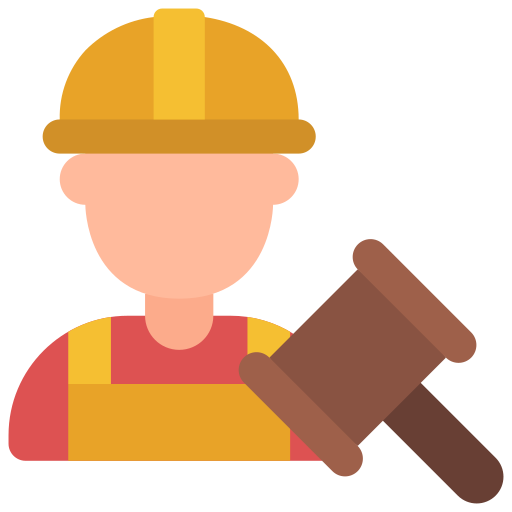 Protection de l’environnement
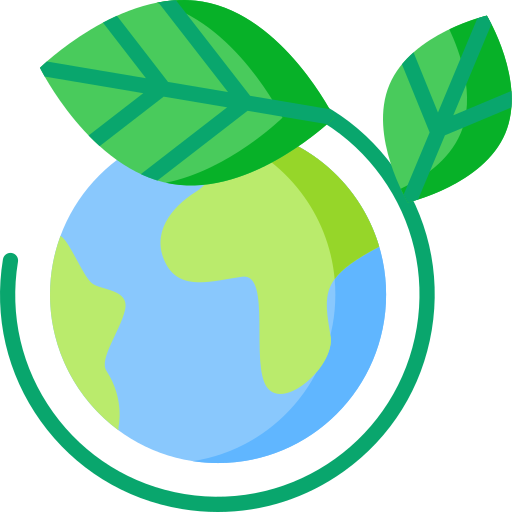 Droits du travail
Principe du CLIP (Consentement libre, informé et préalable)
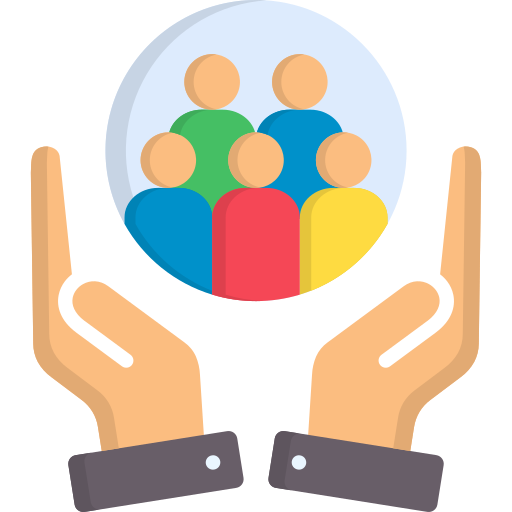 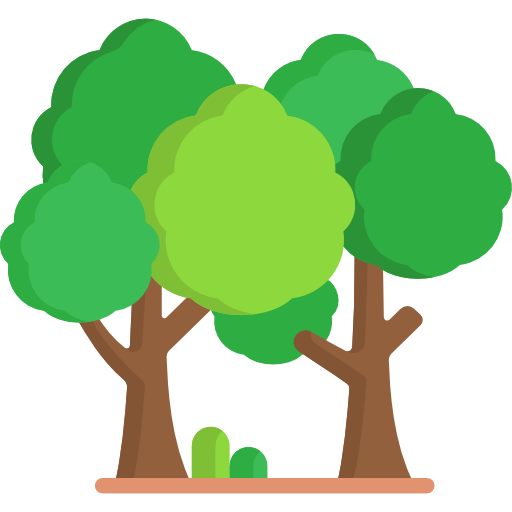 Gestion et exploitation des forêts
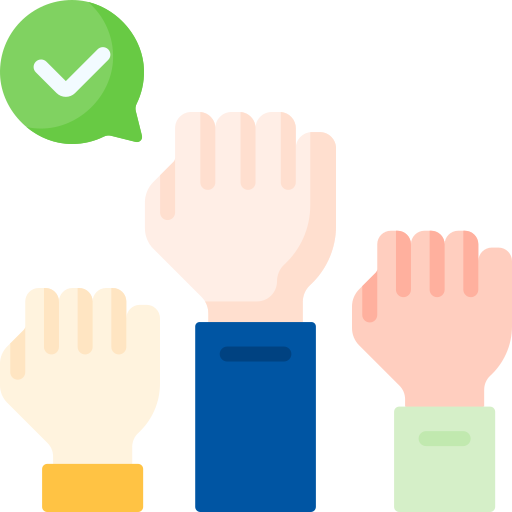 Fiscalité, commerce et douane et dispositions anticorruption
Droits de l’homme protégés par le droit international
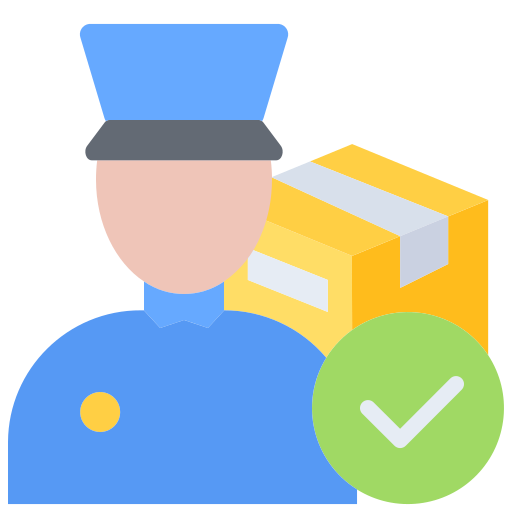 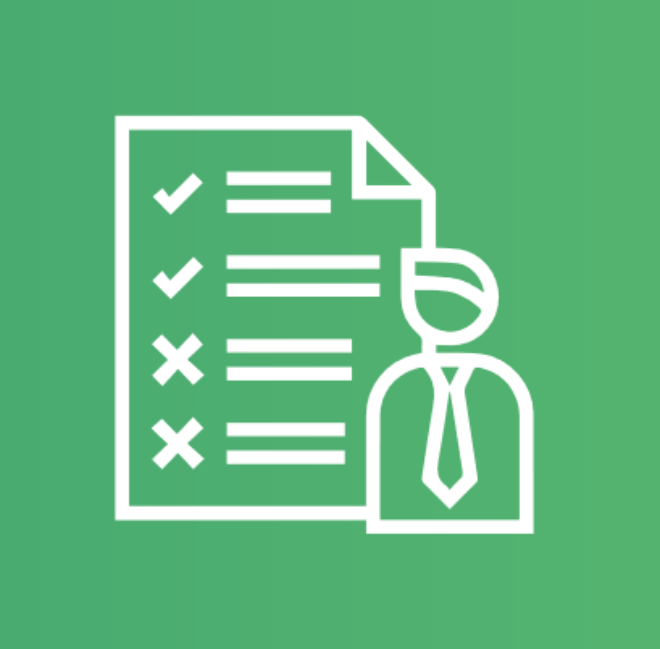 Obligations principales
Les bois et produits dérivés commercialisés ou mis à disposition sur le marché UE doivent être : traçables
Dans le cadre de la Diligence Raisonnée, les opérateurs doivent recueillir :
les informations de géolocalisation de toutes les parcelles où ont été exploités les bois des produits concernés
ainsi que la date/période de production.
La géolocalisation correspond aux coordonnées GPS :
de la parcelle de production (parcelle < 4ha),
ou du périmètre de la parcelle (utilisation de polygone).

≠ traçabilité réelle
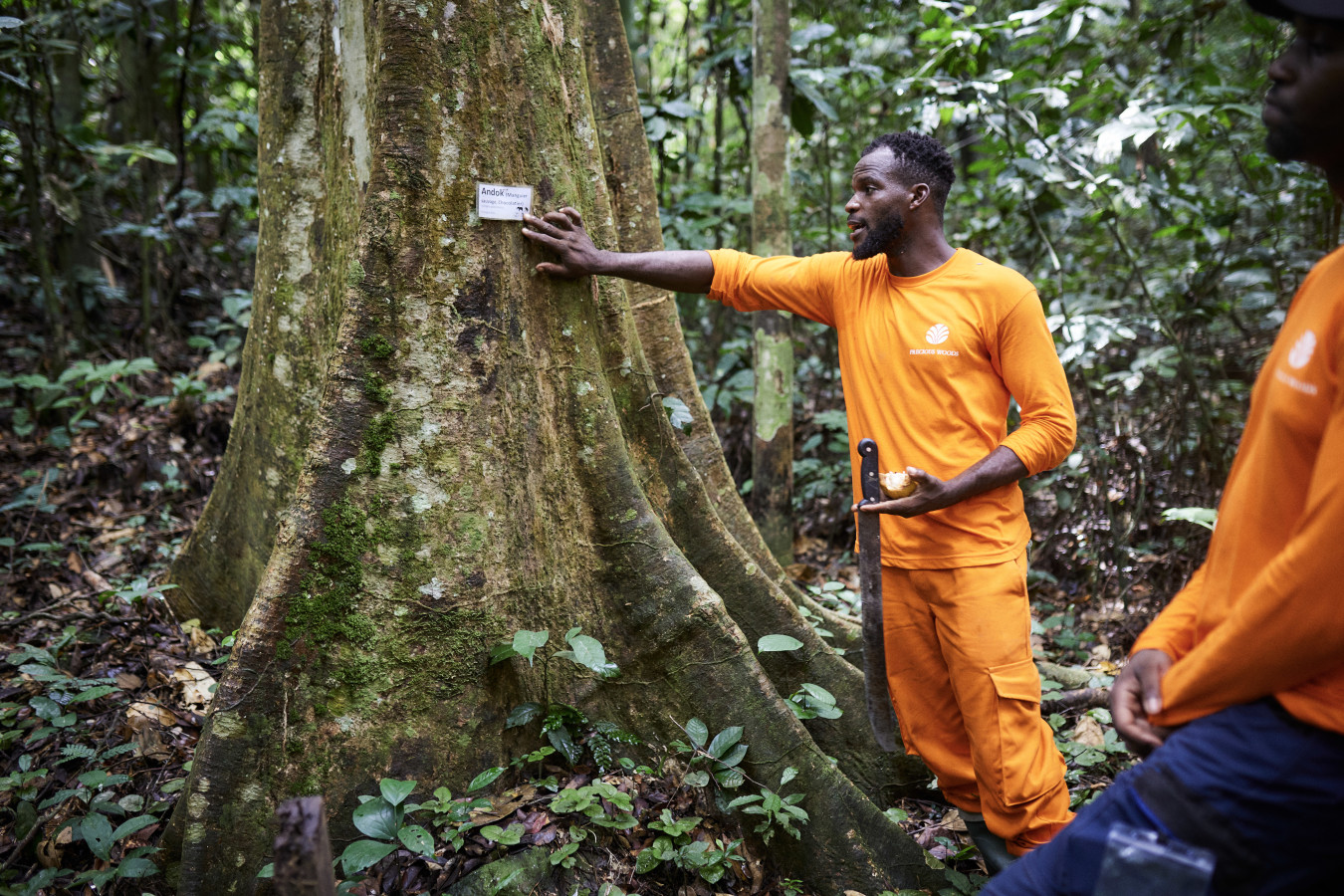 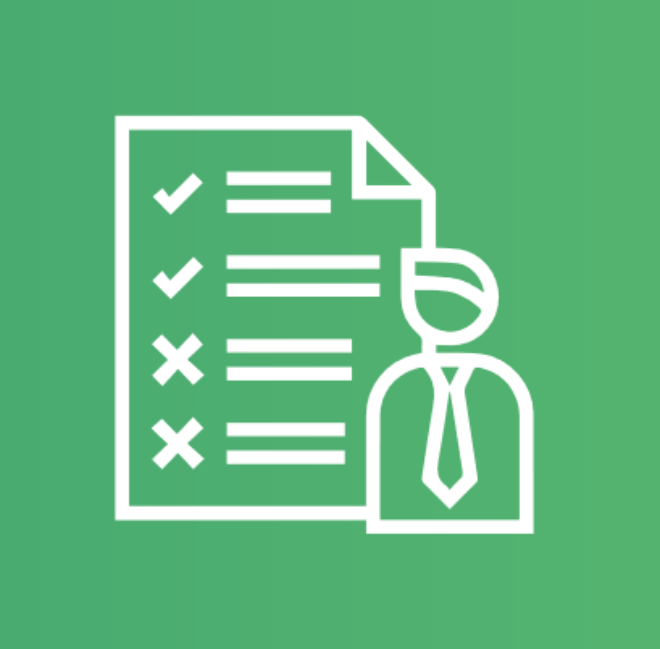 Obligations principales
Les bois et produits dérivés commercialisés ou mis à disposition sur le marché UE doivent être couverts par une déclaration de diligence raisonnée
La déclaration de diligence raisonnée contient les informations suivantes (annexe 2) :
Coordonnées opérateur
Description du produit (nom, quantité, etc)
Pays de production et données de géolocalisation 
Référence de la déclaration de DR précédent (le cas échéant)
Mention certifiant avoir menée une diligence raisonnée
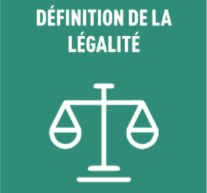 DÉCLARATION DR
Pas de saisie des données et informations collectées dans le SDR
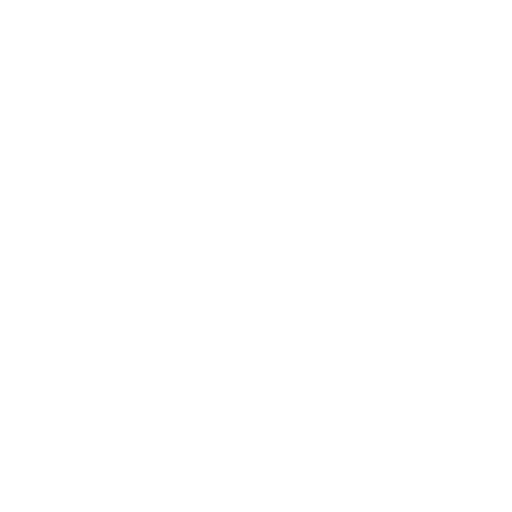 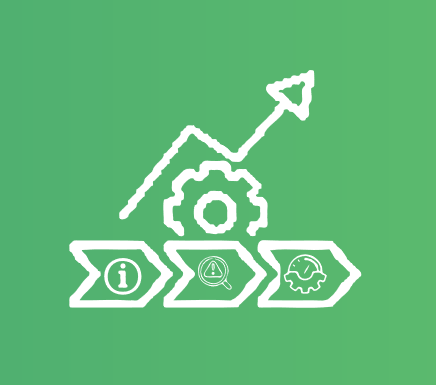 Mise en œuvre par la CE
Evaluations de risque pays (UE et pays tiers) :
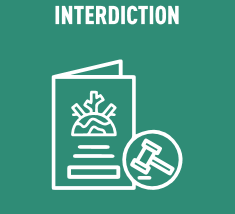 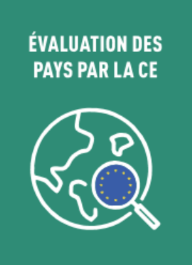 Mise en œuvre retardée : tous les pays en risque standard en 2025 !!
Système d’information :
Risque élevé
Risque faible
Risque standard
 Déc 23-Janv 24 : Test du système : nombreux retours
 Mai : test API
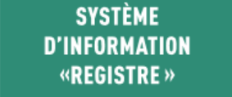 FAQ et guides d’orientation :
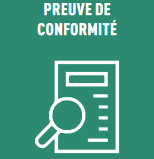  FAQ : dernière version en décembre 2023
 Guide : un draft pour le Bois
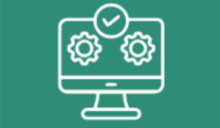 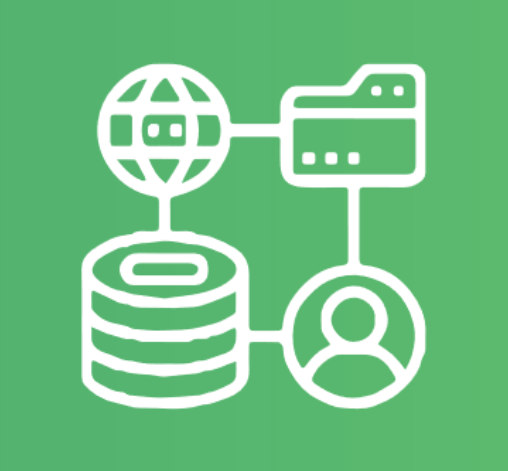 Système d’information
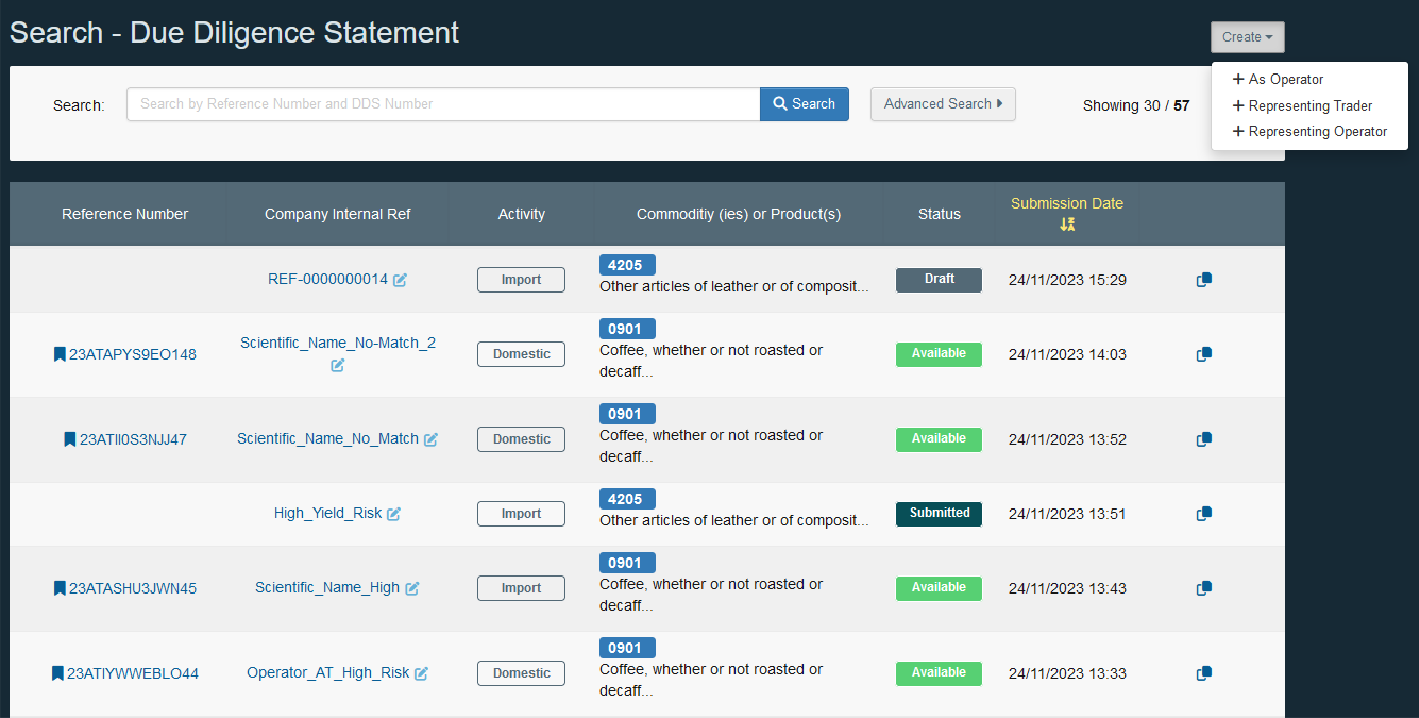 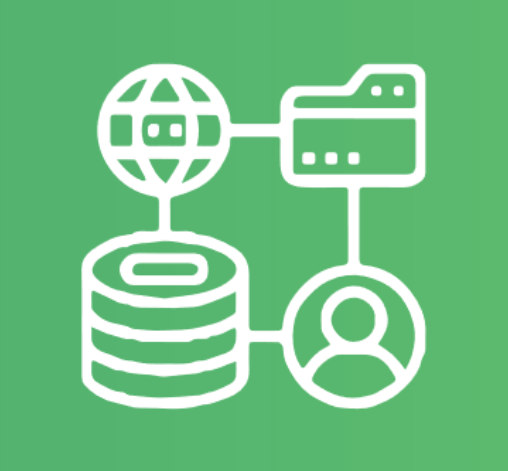 Système d’information
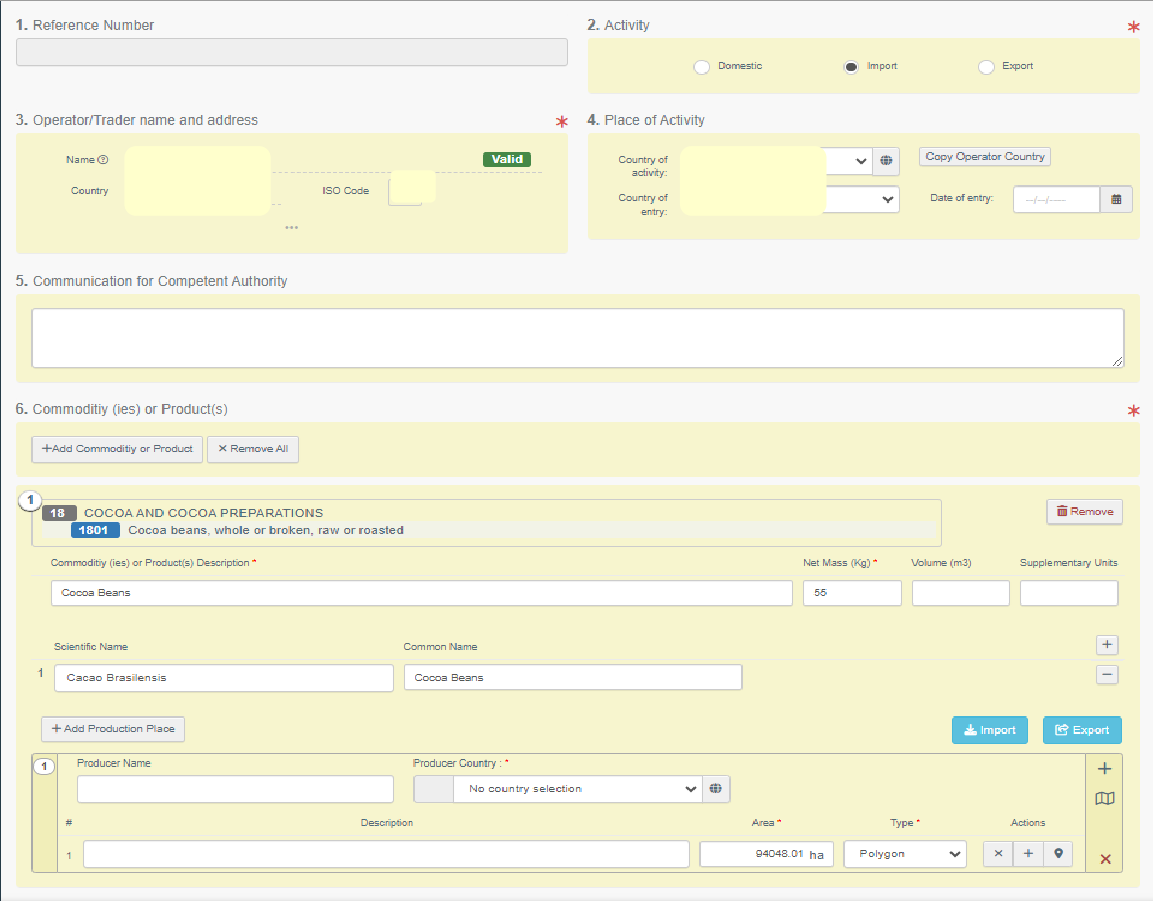 RDUE et bois tropicaux certifiés
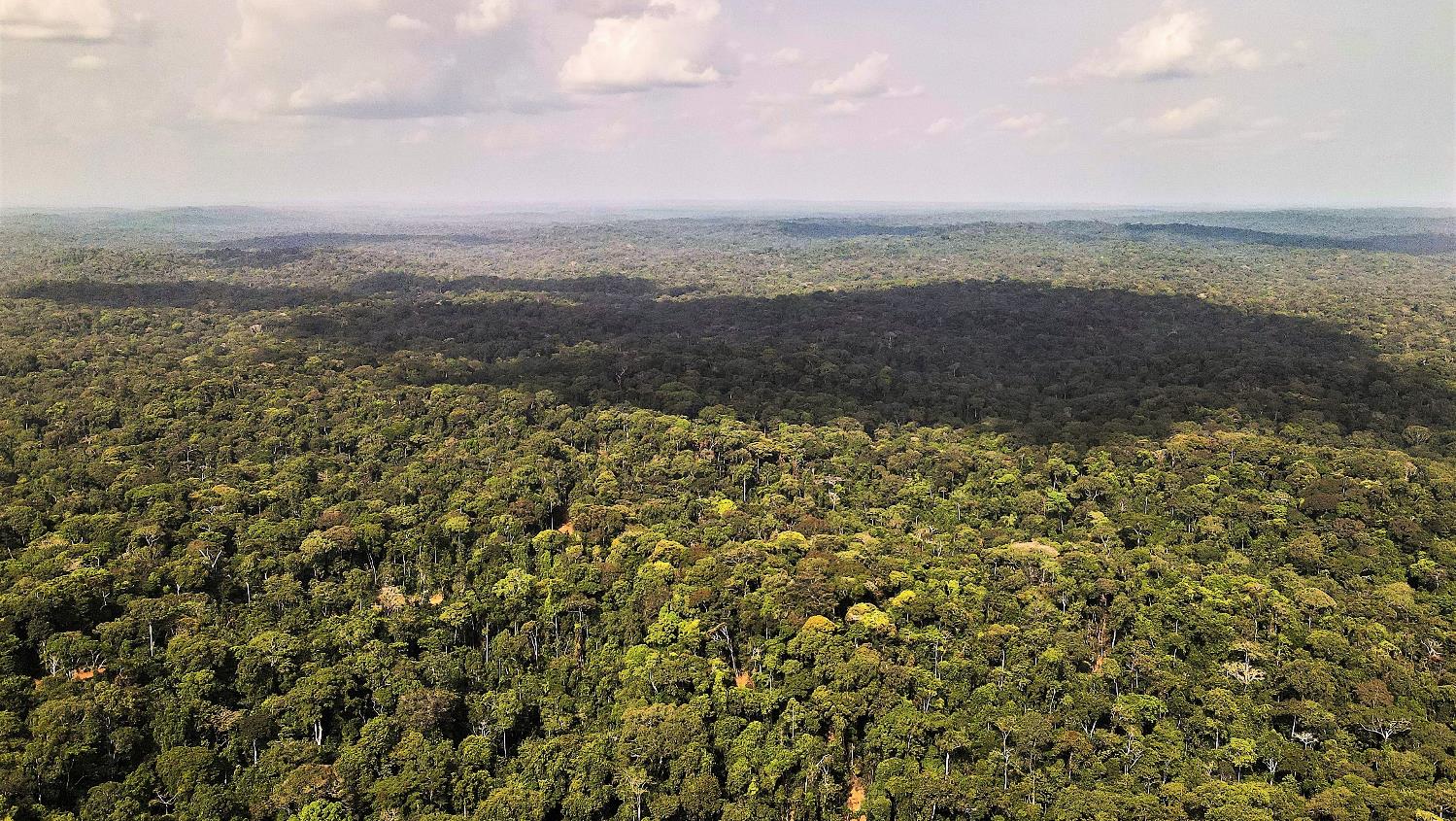 La réponse au zero déforestation : la gestion durable des forêts
1 à 3 pieds par ha, certification
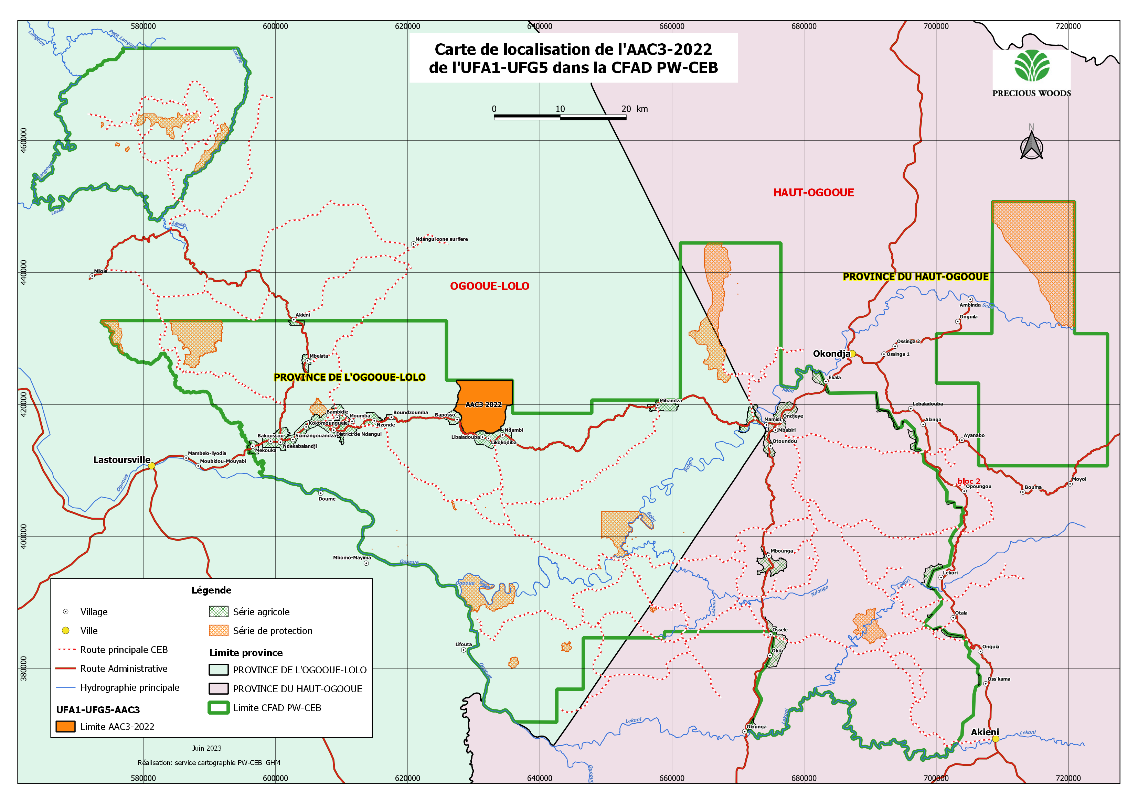 La réponse à la géolocalisation: traçabilité maitrisée à la souche
Logiciel, SIG, certification
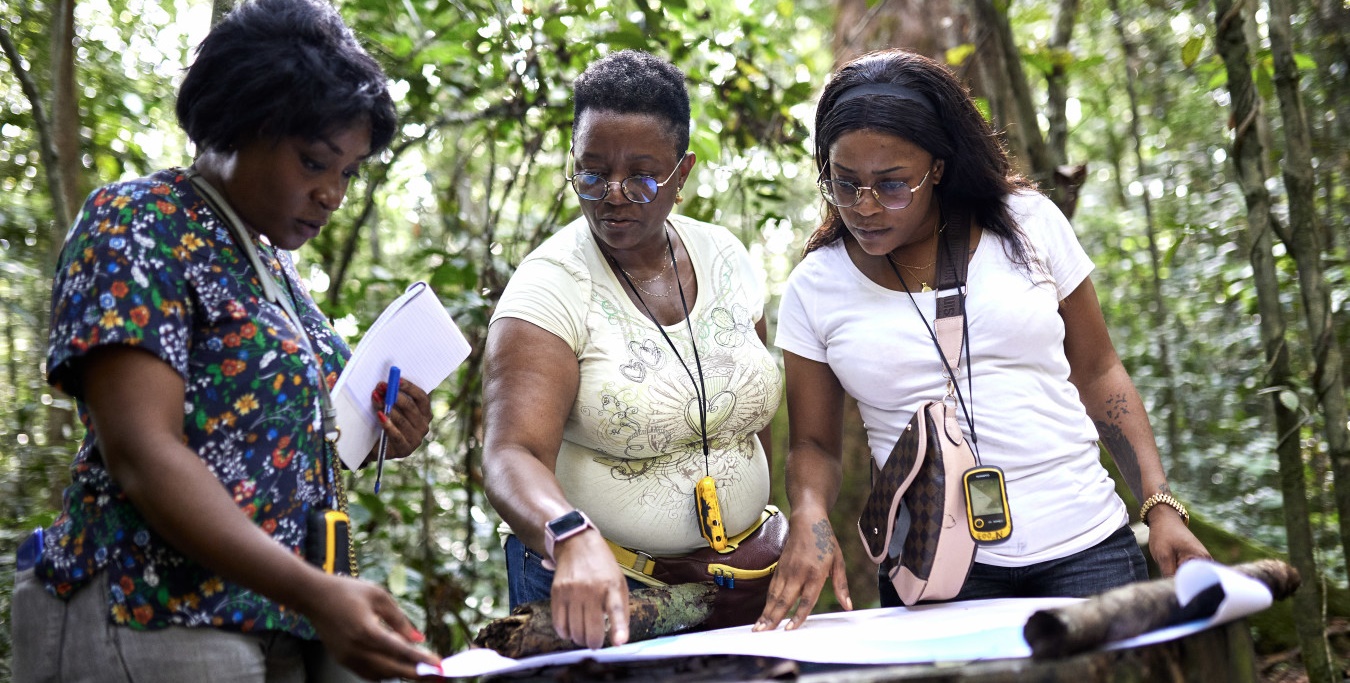 La réponse à la légalité : la certification
1 à 3 pieds par ha
11
Brochure RBUE/RDUE
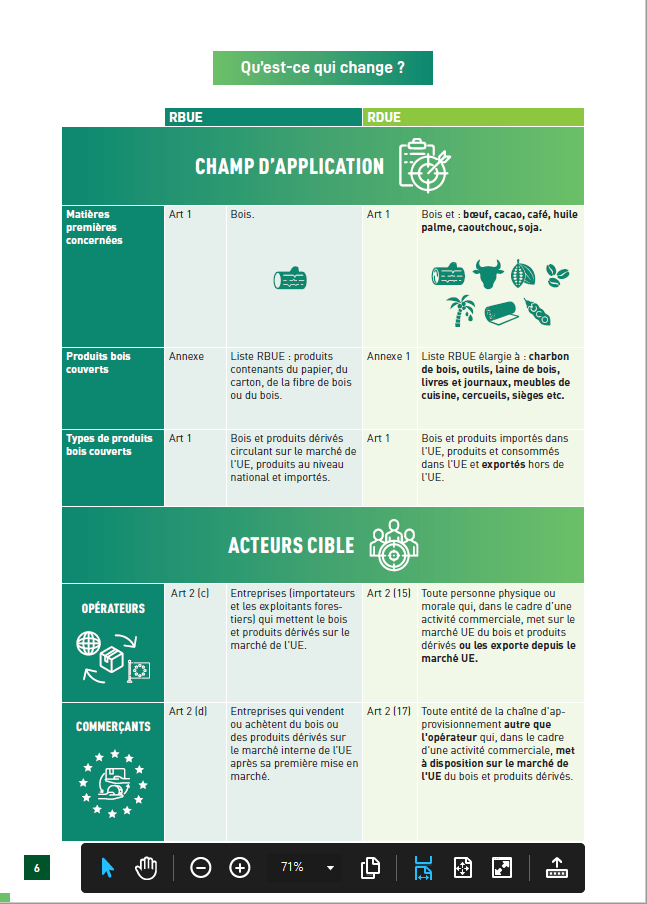 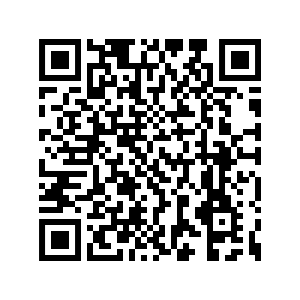 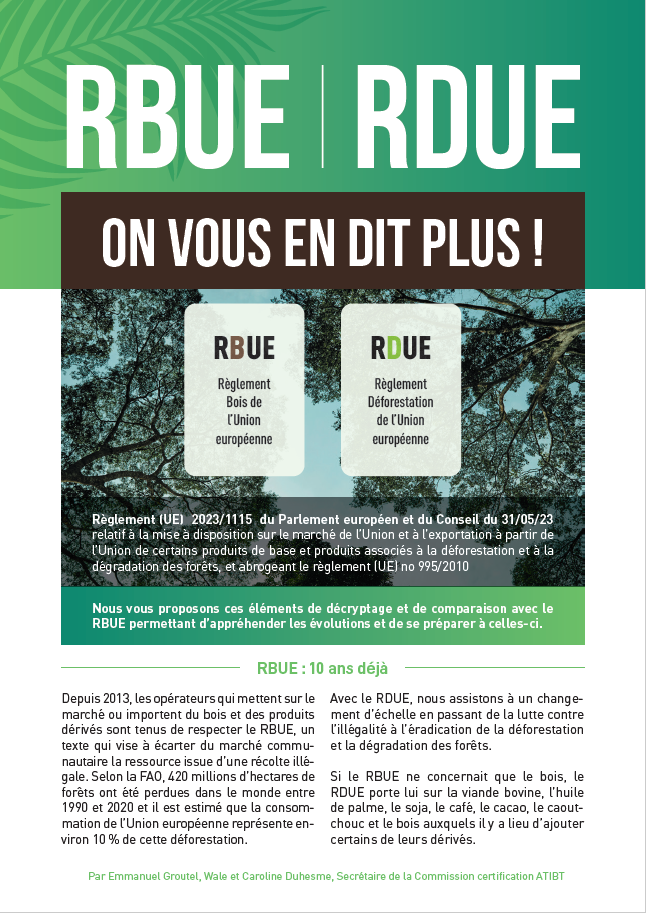 12
Merci
caroline.duhesme@atibt.org
Pictures credits: IMAGEO
Le RDUE
-Sources d’informations, certifications, plateformes
14
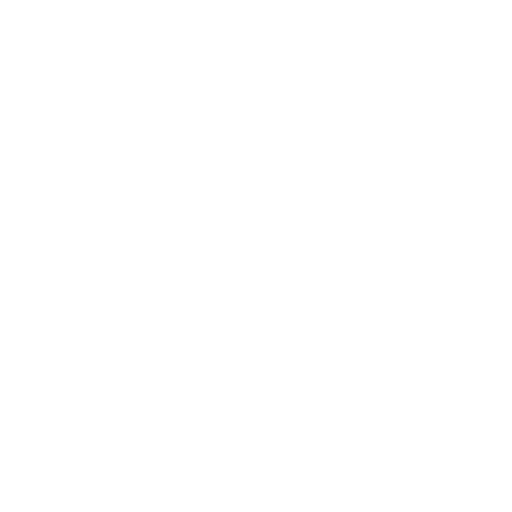 Sources d’information RDUE
Règlement Déforestationde l’Union Européenne
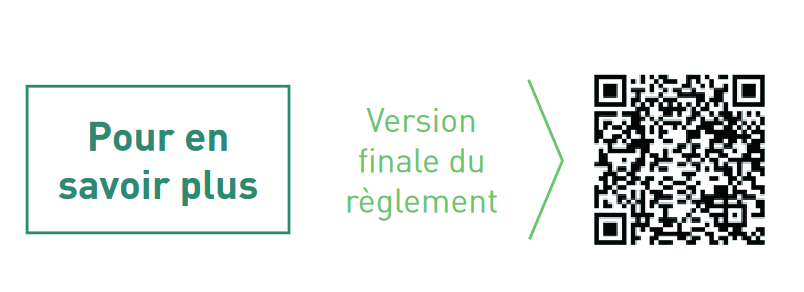 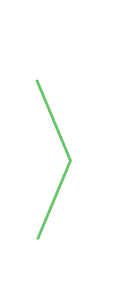 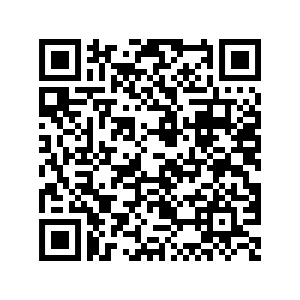 FAQ de la CE
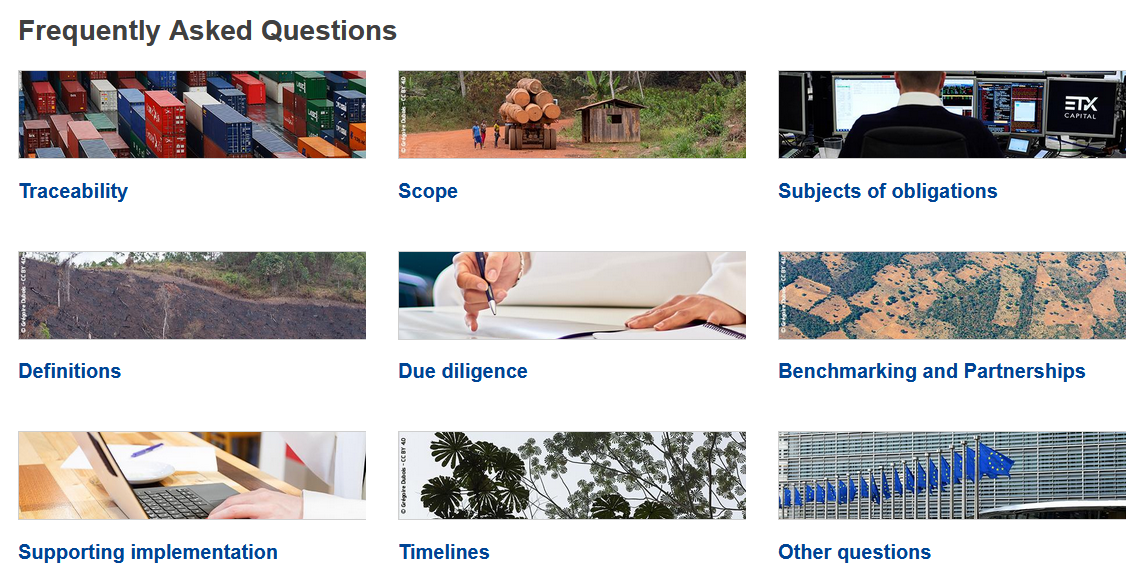 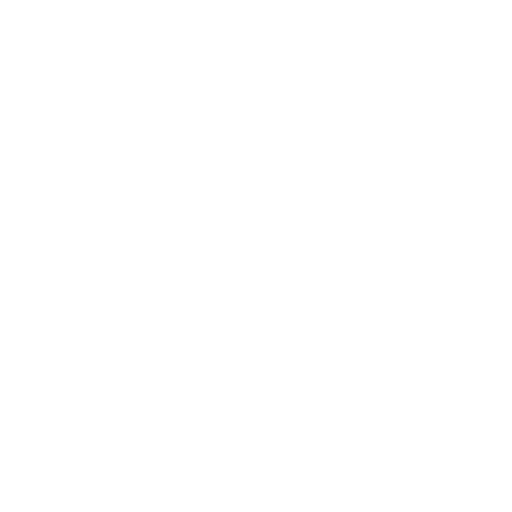 Plateformes d’information
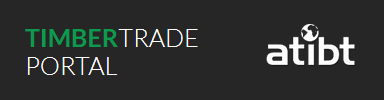 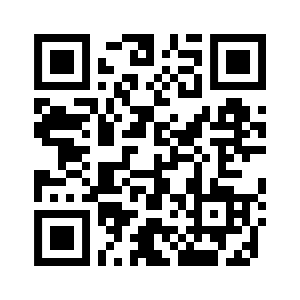 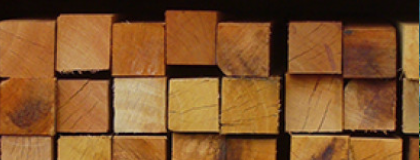 https://www.timbertradeportal.com/fr
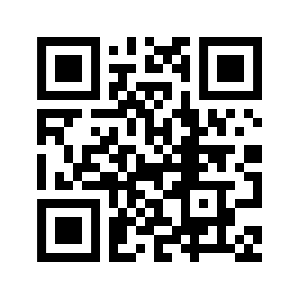 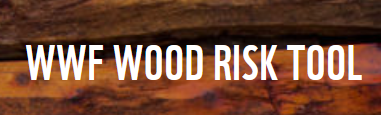 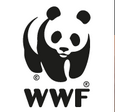 https://www.woodrisk.org/
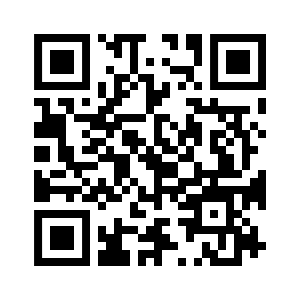 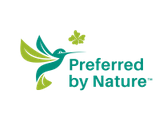 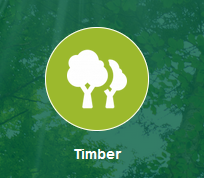 https://preferredbynature.org/sourcinghub/timber
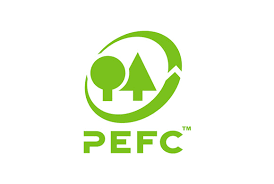 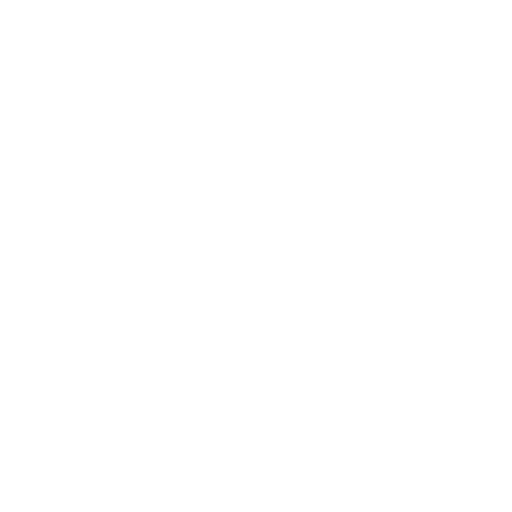 Certification : PEFC
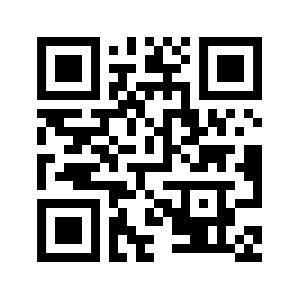 Page PEFC-RDUE
https://pefc.org/eudr
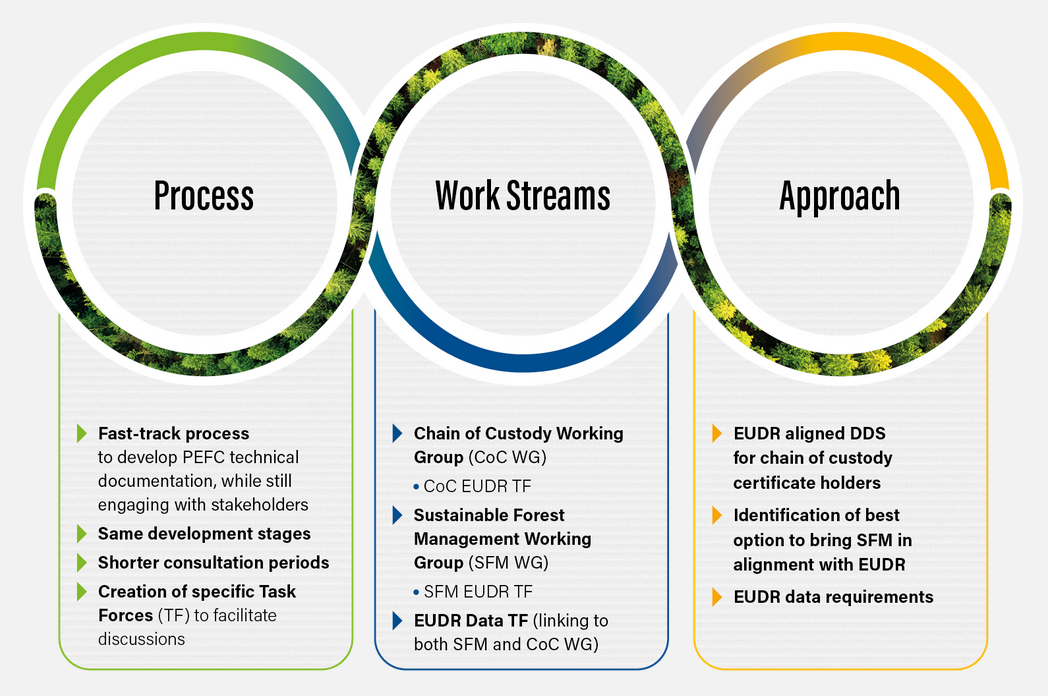 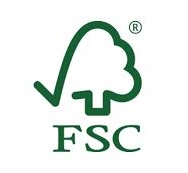 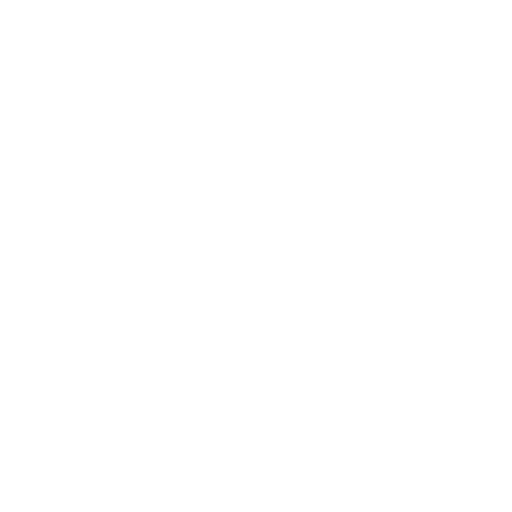 Certification : FSC
Règlement Déforestationde l’Union Européenne
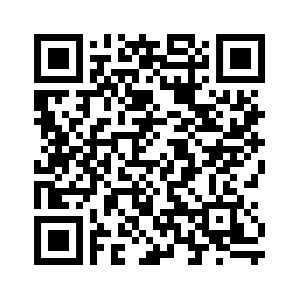 Page FSC-RDUE
https://fsc.org/en/eudr-regulation-on-deforestation-free-products
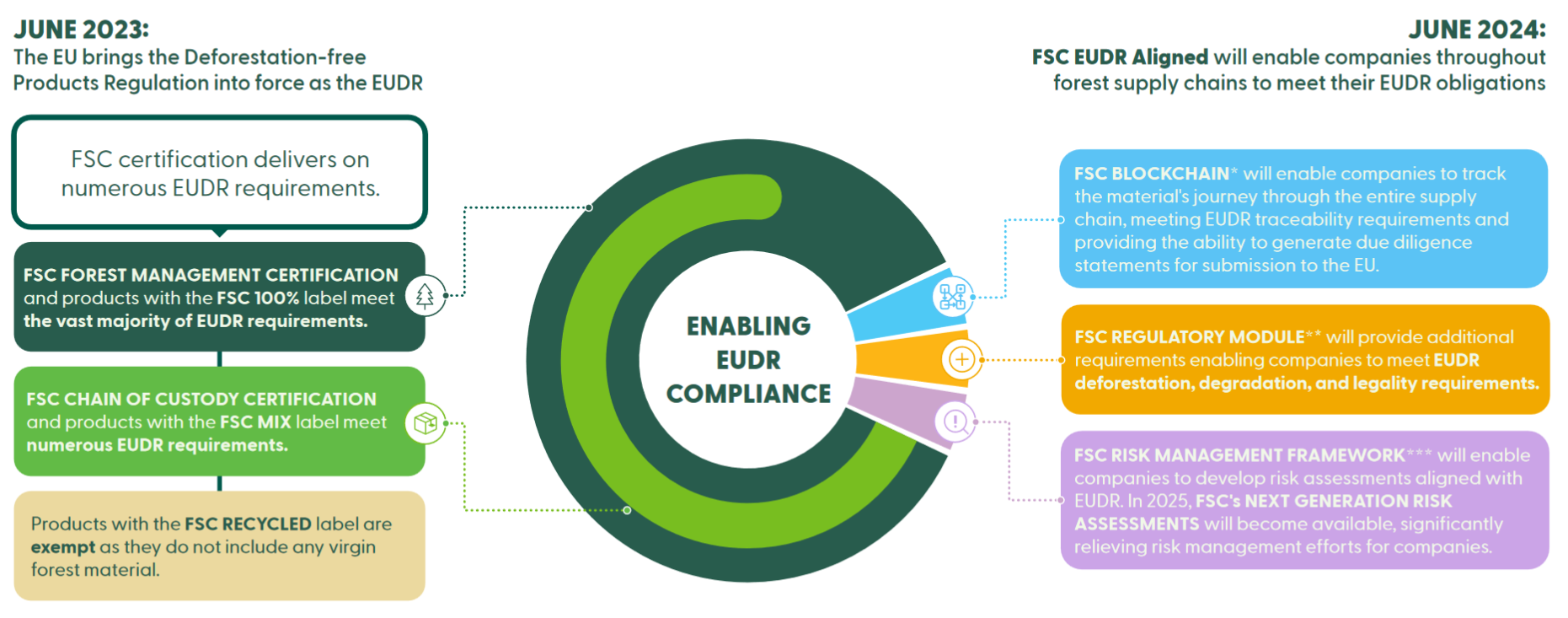